FGAI4H-G-013-A02
New Delhi, 13-15 November 2019
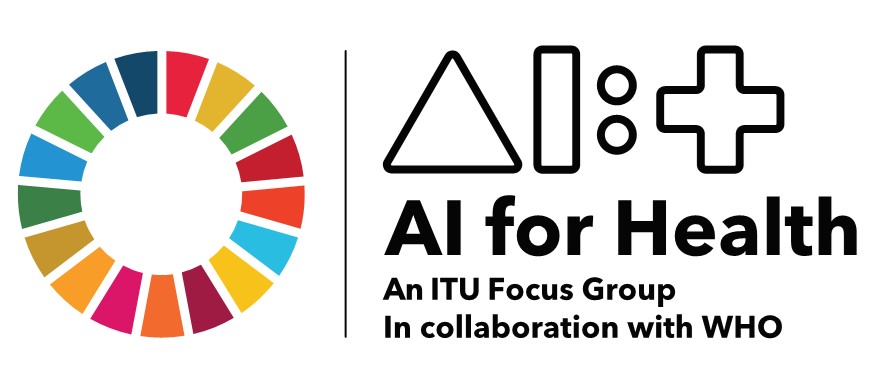 Topic Group: Disease Outbreak DetectionData & Benchmarking challenges
Dr. Stéphane Ghozzi, Dr. Martina Fischer, and Auss Abbood
 Robert Koch-Institute, Berlin, Germany

New Delhi 14th Nov 2019
Background
Infectious disease outbreaks pose a major risk to public health
Early detection of outbreaks can prompt fast interventions
Case data are collected by diverse surveillance systems
AI algorithms can be applied to detect aberrant case numbers based on these data collections
AI algorithms have the potential to increase the timeliness and accuracy of outbreak detection
AI for Outbreak Detection - FG-AI4H
3
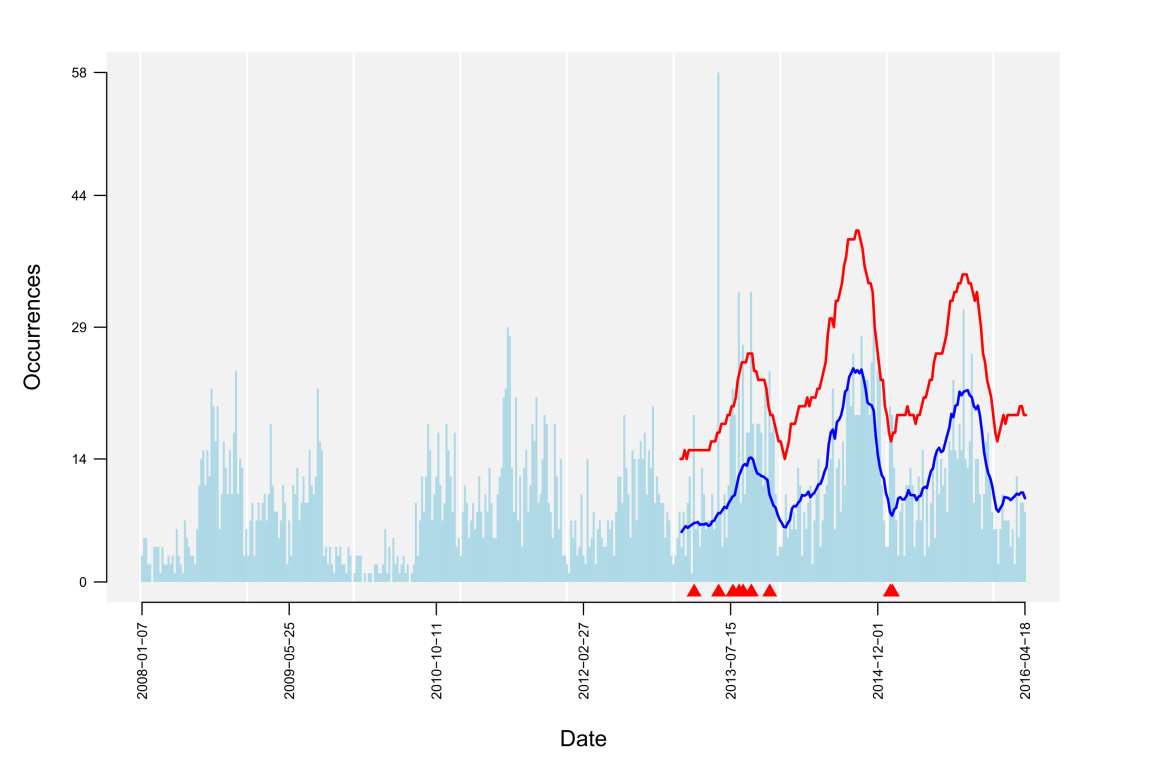 Detection of aberrant case numbers  (    )
warning signal
Objective
Data
AI task
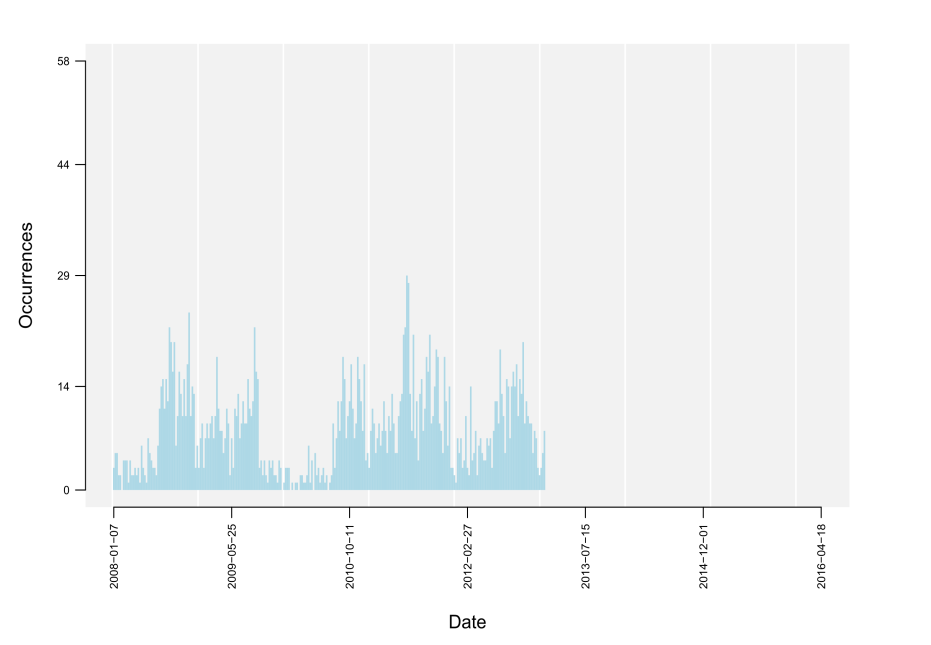 (spatio-)temporal data (reported cases of infection, symptom counts, etc.)
hint on potential outbreak event
AI for Outbreak Detection - FG-AI4H
4
[Speaker Notes: Data: time series data (x-axis is the date, y-axis the occurence e.g. counts of reported cases of infection, or also counts of ocurring symptoms)
The blue line corresponds to the expected count numbers according to the previous pattern/ the baseline which includes seasonality, trends etc
The red line gives the upper bound up to which count numbers are still considered to be in the normal range of cases
The AI detects the peaks which show extreme unexpected counts of cases – for which it produces a warning signal]
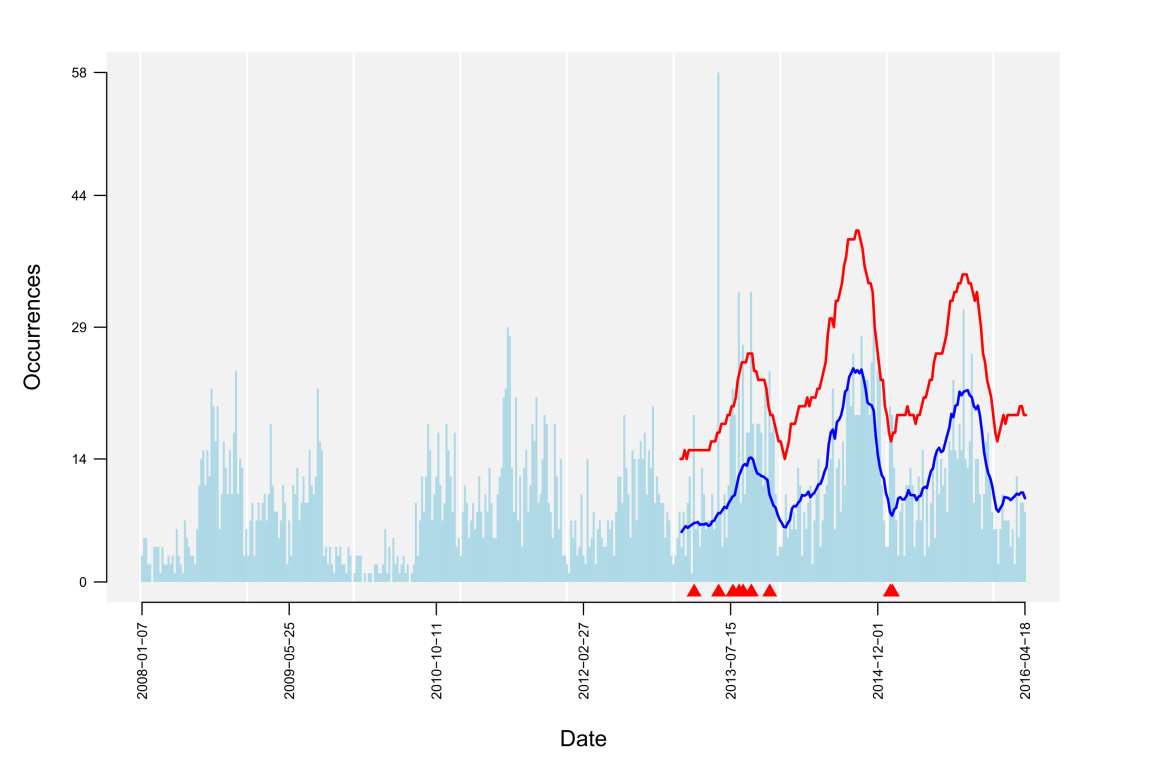 Detection of aberrant numbers  (    )
warning signal
Objective
AI task
hint on potential outbreak event
Benchmarking
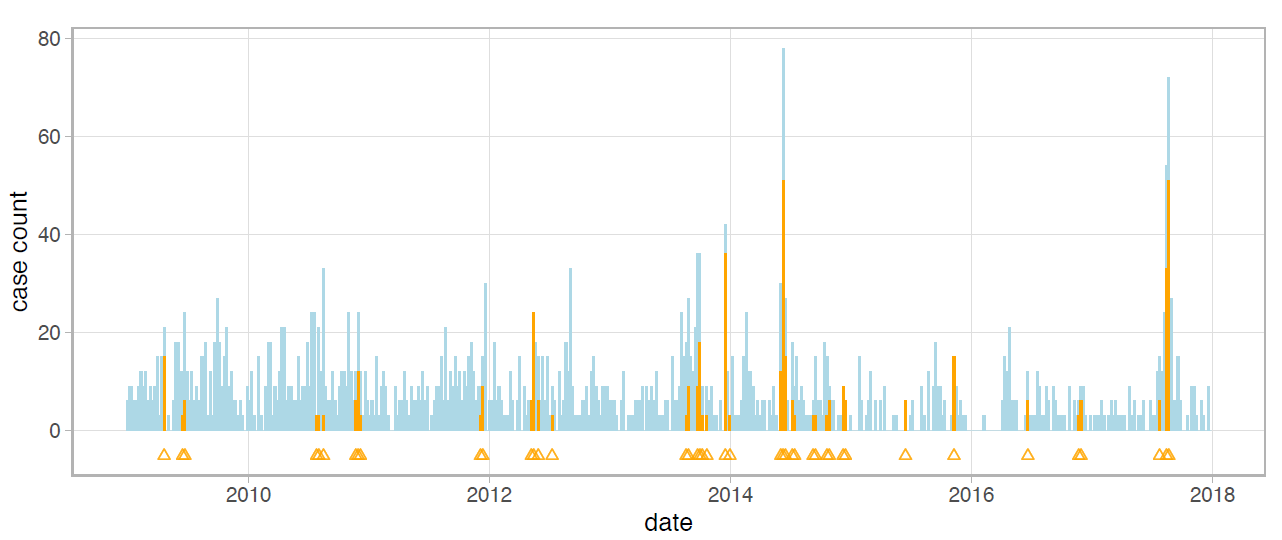 Test Data:  confirmed outbreak labels
5
German Reporting System
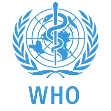 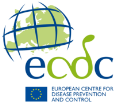 ECDC / WHO
IfSG §7.1
Example: German reporting system
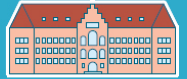 Robert Koch Institute
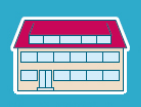 state health agencies
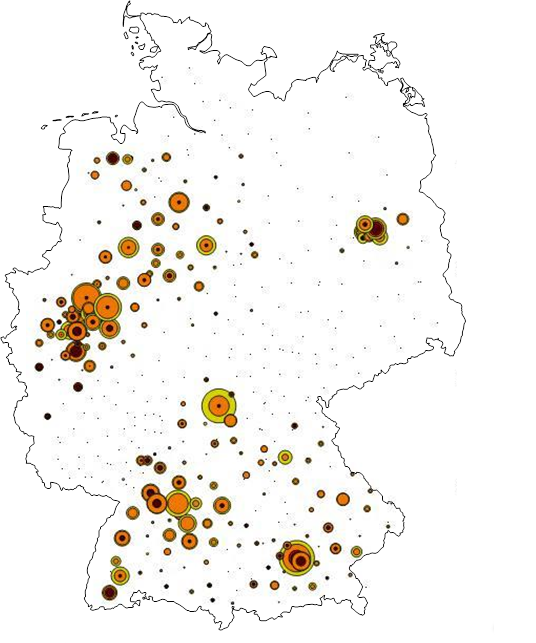 Notifiable pathogens (Infection Protection Act)
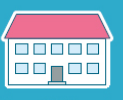 local health agencies
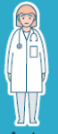 doctors
laboratories
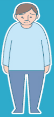 patient
Aim:
Early outbreak detection for fast intervention
Surveillance of > 80 pathogens and > 400 countiesrecording ~ 500.000  cases/year
detection ~ 20.000  outbreaks/year
6
[Speaker Notes: - In Germany, we have a national infection protection law (the IfSG).
It  defines a list of notifiable pathogens. And it regulates the recording of  these infectious disease cases. 
Existing German mandatory reporting system from patient via local and state health agaencies to the national public health institute of Germany, the RKI, up to the WHO. This electronic reporting system exists since 2001.
The data arrives pseudonymized at the RKI from about 400 local health agencies. 

-> The available data set comprises over 8 million reported infectious disease cases, based on the collection since 2001!
-> The data holds expert labels which relate cases to specific disease outbreaks!  <outbreak labels> 
For each case, information is given on the pathogen, demographics (age, sex), location (NUTS-3 level, county) and on additional features such as hospitalization, fatality, and affiliation with care facilities and others
It enables us currently to surveil >80 pathogens in more than 400 German counties. Approx. 500.000 cases are reported per year and ~20.000 outbreaks are detected (oubreaks are defined as epidemiologically connected cases >2) 
	(Note: 80 pathogens are collected, for 30 pathogens we are currently able to do automated outbreak detection)
Note: Our outbreak data set (case collections since 2001)  serves as perfect training set for AI application, as it is a reliable data source and cases are confirmed (by lab tests!).]
German Reporting System
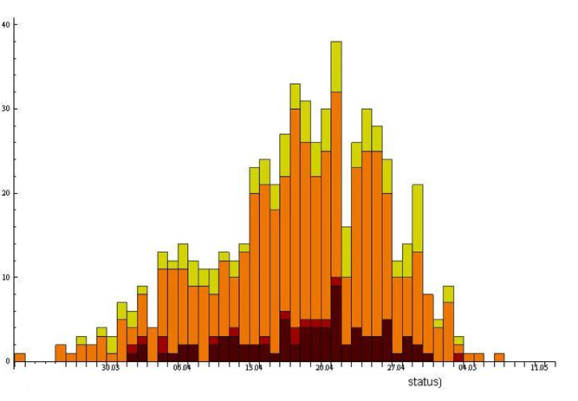 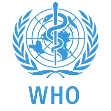 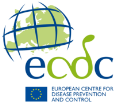 ECDC / WHO
IfSG §7.1
Example: German reporting system
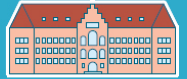 number of cases
Robert Koch Institute
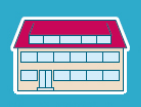 state health agencies
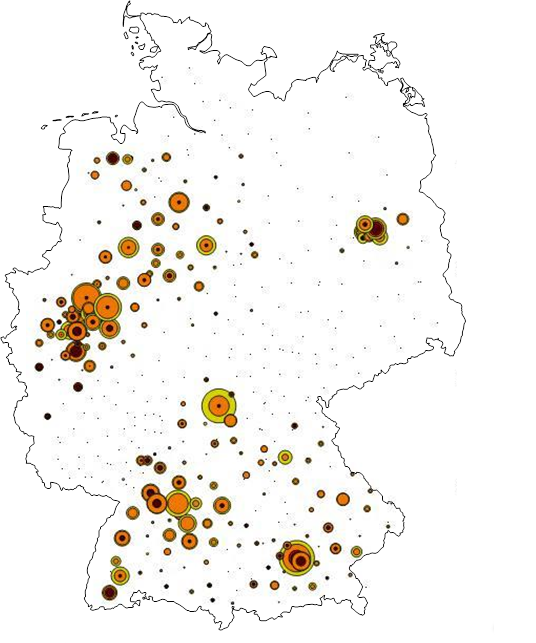 Time (calender week)
Notifiable pathogens (Infection Protection Act)
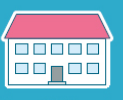 local health agencies
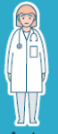 doctors
laboratories
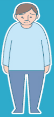 patient
Aggregate case data into timeseries:
Surveillance of > 80 pathogens and > 400 countiesrecording ~ 500.000  cases/year
detection ~ 20.000  outbreaks/year
7
[Speaker Notes: 1) The reported cases are aggregated by time, e.g. per calender week, into time series.
2) Our outbreak detection algorithm is trained on the past reported/confirmed outbreak cases, and predicts the outbreak status of the current week]
Example: weekly case data of Salmonella
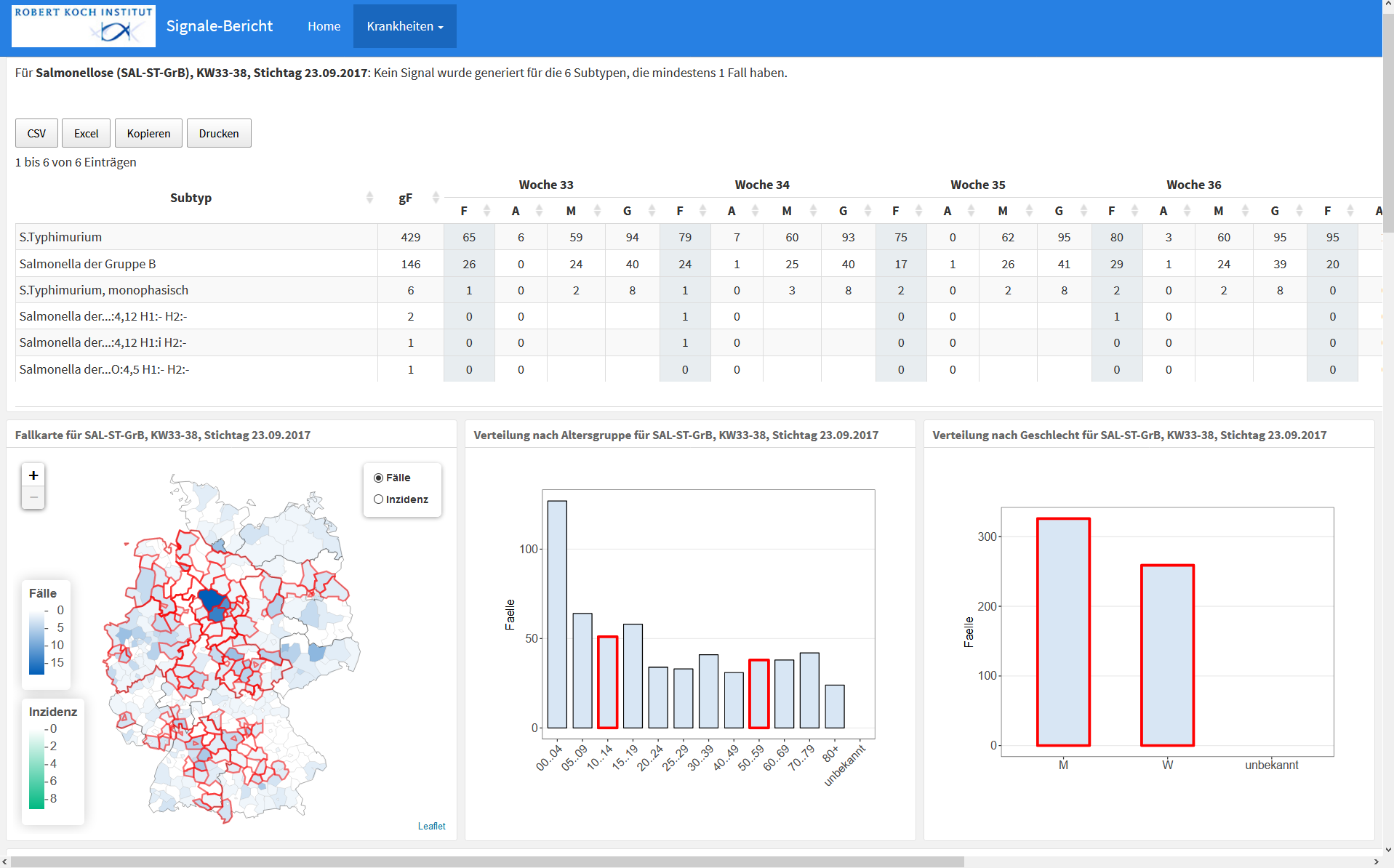 [Speaker Notes: Example what this presented data source looks like – here shown by weekly case data …
F= case number, A= cases as part of an outbreak (reported by local/state health agencies), M= mean value (expected value by AI) , G= calculated threshold by AI
incidences of cases within German counties
incidence of the disease shown for the different age groups
incidence within gender]
Data sources for outbreak detection algorithms
Different surveillance systems:
national/ mandatory reporting systems
(syndromic) surveillance systems:
Near-real-time syndromic surveillance:e.g. routine data from emergency departments and hospitals (e.g. ESEG-project in Germany)
Antibiotic Resistance Surveillance (ARS project in Germany)
…

potential other data sources: 
publicly available sources (e.g. meterological data,..)
online data sources (wikipedia, google clicks, HealthTweets, Twitter, etc.)
near real-time symptom data by self-assessment health apps
…
AI for Outbreak Detection - FG-AI4H
9
[Speaker Notes: There are different potential data sources which can be used for outbreak detection and serve as input for the detection algorithms]
Benchmarking challenges: (1) Data
Definition label ‚Outbreak‘
Exact start/end-time point    size of outbreaks often unknown
Number of epidemiologically connected cases?
Confirmation by simple lab test or molecular analysis

Label uncertainties
How to deal with unlabelled outbreak cases for benchmarking?  
Minor peaks (with no confirmation): outbreak or random variation?

Data diversity
Highly diverse outbreak data patterns of the different pathogens 
Detection necessary per pathogen and per feature combinations (regions, risk groups,..)

Test data
Needs to reflect national/international outbreak realities
Each country relies on individual national disease surveillance systems.
 How do we optimally define a test set (undisclosed) to serve as a gold standard for benchmarking?
AI for Outbreak Detection - FG-AI4H
10
[Speaker Notes: Benchmarking challenges, we have to adress in order to clearly define a gold standard test set for this topic group
-- Agree on Definition of label „outbreak“
      concerning start + end point of an outbreak – at which time point does an outbreak start and end – Problem: size often unknown
-- Label uncertainties:  -Not all outbreaks are found or investigated by the local health agencies.
 !!!!!        for (1-2) methods are most likely to disagree and be separable – difficult how to evaluate performance (Method: A better B)??

-- Diversity (seasonal patterns, trends , artifacts and other variation (e.g. some characterized with flat course but individual spikes, other with periodic waves etc.), 

-- Test Data
  - At present: outbreak detection algorithms commonly parametrized + benchmarked on small sets of data or simulations.  - These simulations are very simplistic outbreak representations, which capture only few aspects.  By using real outbreak data, algorithms can be benchmarked on the actual task of detecting real world outbreak events.
 - The topic of outbreak detection is of national and international concern. 
The development of most detection algorithms is, however, naturally executed on national level. Thereby, each country relies on individual national disease surveillance systems.
 For a TEST SET, we NEED DATA sets REPRESENTATIVE of EACH COUNTRY and their OUTBREAK PATHOGEN PATTERN]
Benchmarking challenges: (2) Metrics
Definition of epidemiologically relevant metrics for AI-algorithm evaluation:
 Sensitivity & Specificity   How to strike the balance?
precise + early detection of outbreaks
minimize number of false alarms
accounting for case numbers: missed large outbreaks penalized more than missed small ones
precise outbreak size detection

 Timeliness
by time (days/weeks) passed 
by number of occurred cases 
before outbreak detection

 Pathogen-specific 
specific metrics according to pattern diversity?

Metrics & test data need to be usable for evaluation comparison of AI and established statistical models for outbreak detection
AI for Outbreak Detection - FG-AI4H
11
[Speaker Notes: -- Sensitivity & Specificity:  Q: how to strike the balance?? combined measure necessary: specificity can always be improved at cost for poorer sensitivity + accounting for the number of cases important: missing of a large outbreak penalized more than missing of small outbreaks

-- timeliness important factor:  Define by time passed from outbreak start (e.g. days/weeks)? OR by number of occurring cases (above baseline values) before outbreak detection?

-- Pathogen specific
specific metric developments for different organisms/disease (due to their pattern diversity) necessary?

Most routine systems run on classic statistical algorithms:
What is the benefit of AI approaches compared to established statistical models for outbreak detection?]
Call for participation
Contributions by:
Collecting labelled test data data stream directly linked to outbreak labels (expert/lab confirmed) of high value. 
AI models and algorithms for outbreak detection contributing to the development of a viable benchmarking framework
General support on different aspects of this topic (data, methods, benchmarking, etc.)
AI for Outbreak Detection - FG-AI4H
12